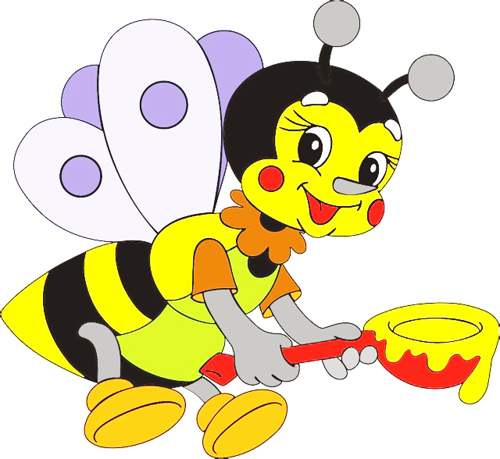 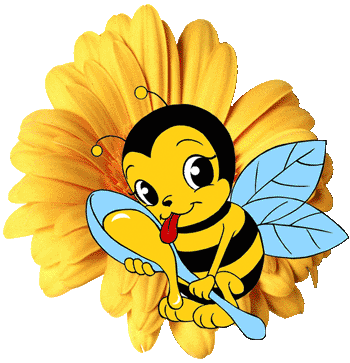 Медовый 
спас
Интерактивная презентация
  для 6-8 классов
Автор:
Ольга Михайловна Степанова
учитель английского языка 
МБОУ «Цивильская СОШ №2» 
города Цивильск 
Чувашской Республики
   2015
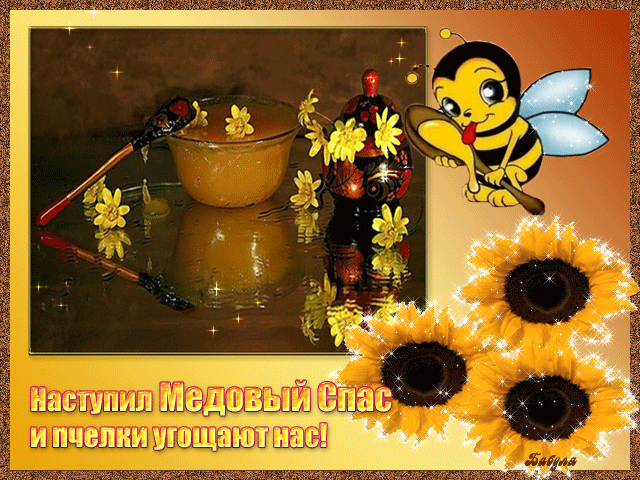 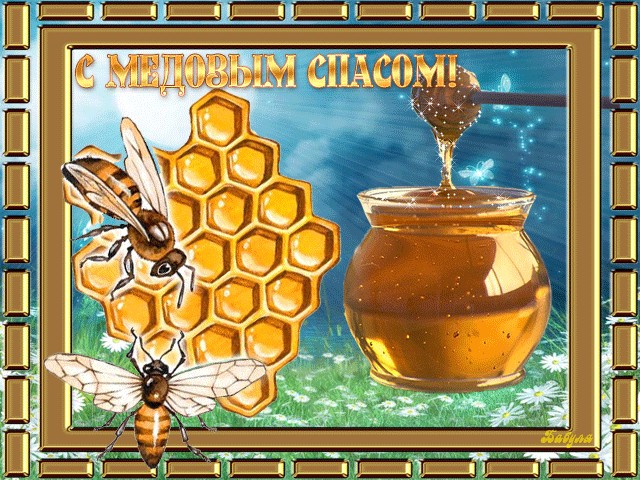 Праздник яркий и красивыйОтмечает вся … ,В этот день и в этот часПраздник наш — Медовый спас!
Россия
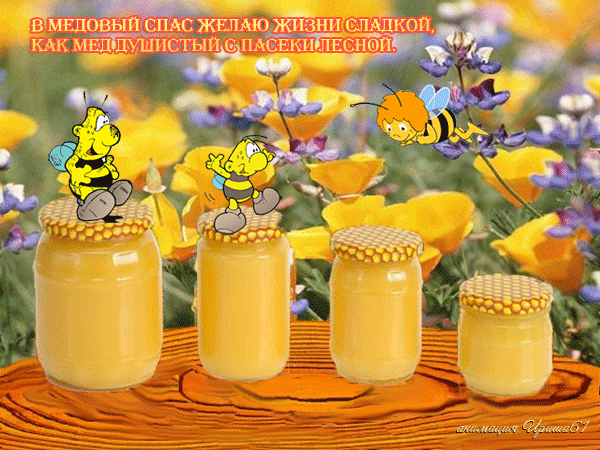 Улья с пчёлами весело жужжат,На Руси сегодня мёд едят!Русская церковь открыта для вас,Успенский … — Медовый Спас!
пост
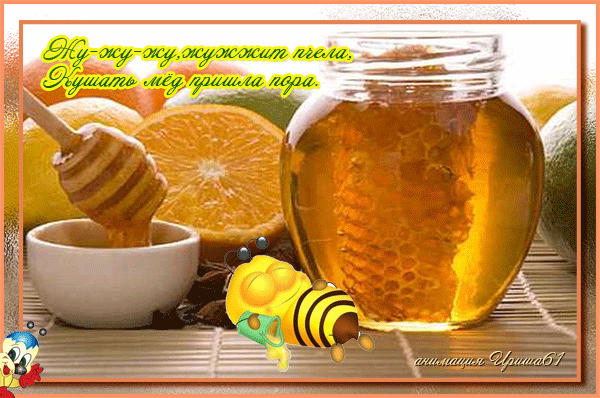 Медовый Спас так окрыляет,Сладким мёдом угощает,Будем жить, не зная хвори,Пусть забудутся все … !
боли
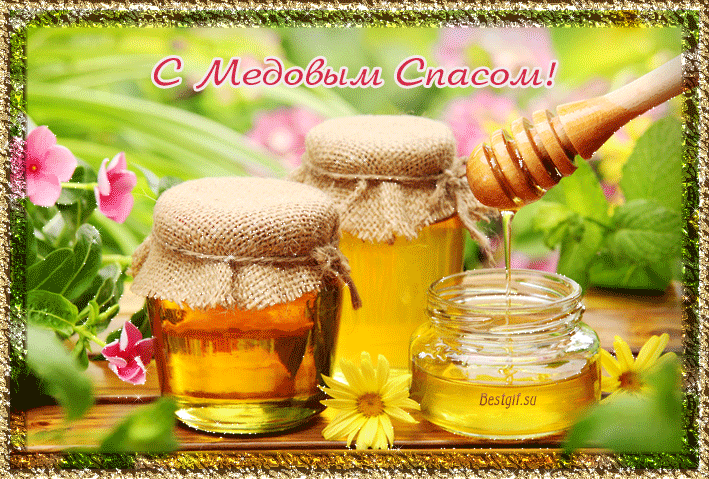 Прощаясь с летом, мы делаем запас Всего того, что в зиму пригодится. На этом рубеже – Медовый спас С дарами лета в каждый … стучится.
дом
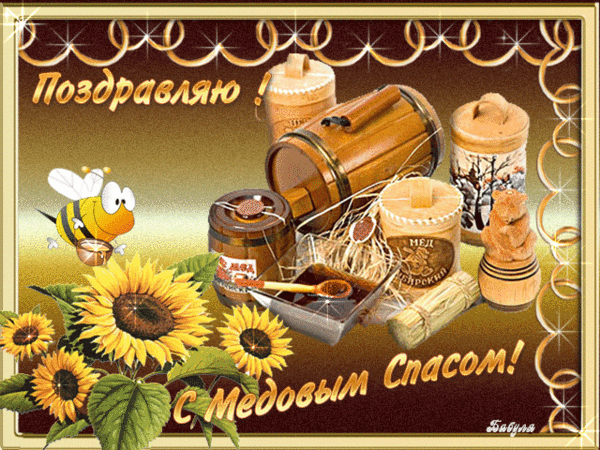 Грозовые выдались рассветы И в садах безумствуют дожди. Спас медовый - на исходе … , От него тепла уже не жди. ©
лето
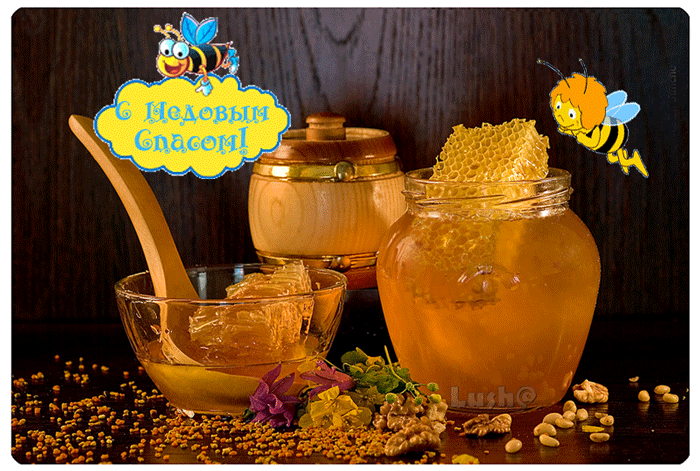 Уж летний трепет считает свои дни,Кружат жуки и осень чувствуют они.Медовый спас несет нам в семьи свет,И теплый, ласковый нам шлет с небес … .
привет
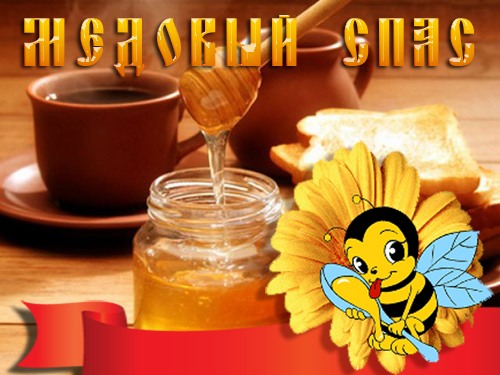 Вот и всё - Медовый Спас.Плачет сад слезами ягод -В утешение их припас 
… нам от летних тягот.
Август
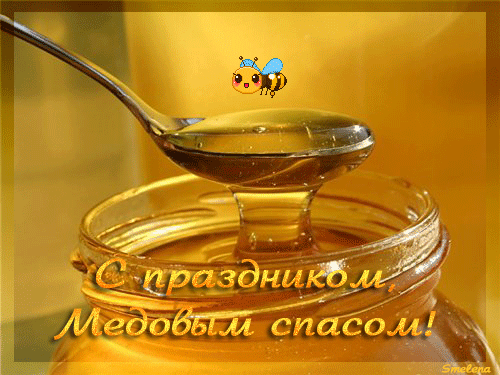 Пускай придет достаток в каждый дом,Пусть Божья сила поселится в нем,Пусть будет свет, судьба дает добра,Медовый Спас пришел, душистая … .
пора
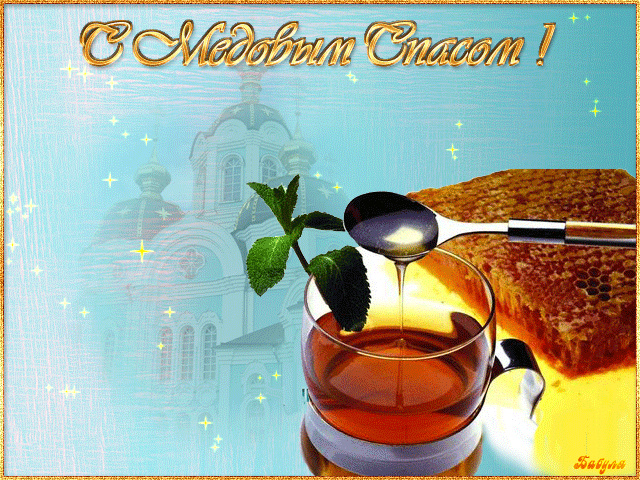 Пускай несет Медовый Спас покой,Все беды пусть он отведет своей рукой,Пусть будет воздух 
полон аромата,А … пусть будет 
легким, словно вата.
труд
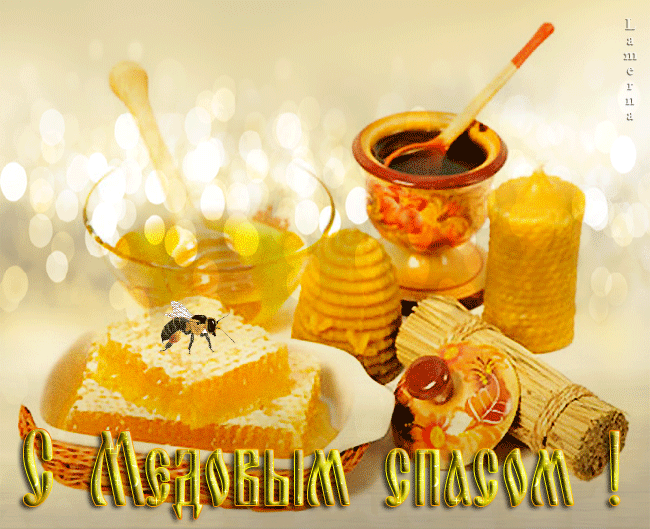 Желаю вам, чтобы под синим небом,Здоровы были, сыты, были с хлебом,Пусть медом вам судьба … помажет,Пусть каждый Господу за все спасибо скажет.
уста
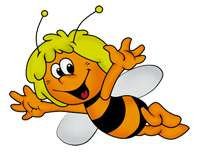 Мёд полезный, вкусный, ароматный,Настоящий Божественный нектар,Праздник спаса Медового сладкий,Для здоровья мёд – самый  и  
                                 ценный … .
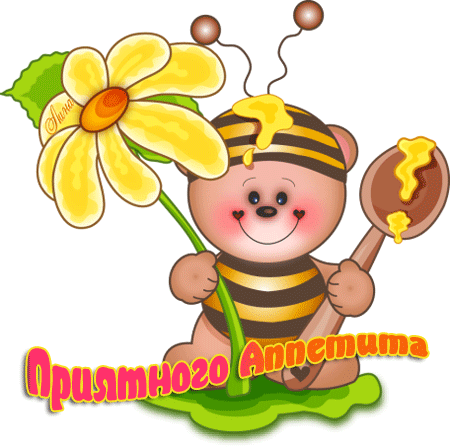 дар
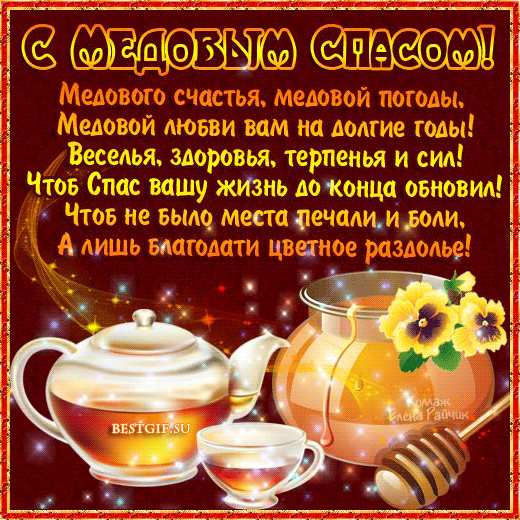 Конец!
Спасибо за участие в викторине!
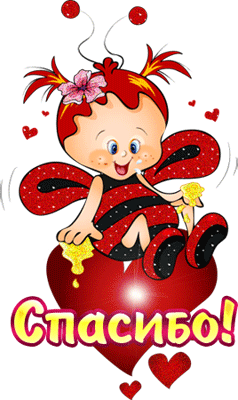 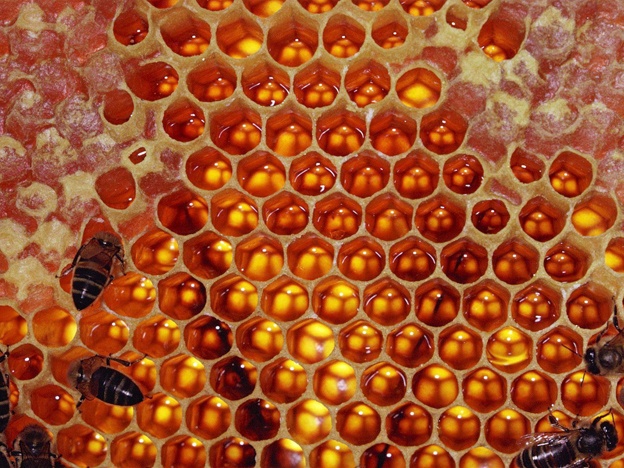 Источники

 
http://www.hohmodrom.ru/?subdomain=247 

http://tostun.ru/pozdrav/den/medovyy-cpas/2.htm

http://www.playcast.ru/uploads/2014/08/13/9502629.gif

http://www.playcast.ru/uploads/2014/08/13/9501450.gif

http://www.animashka.info/_ph/127/2/804563407.gif

http://anyamashka.ru/_ph/89/2/771432623.gif

http://gifotkritki.ru/_ph/43/2/912362546.gif

http://static.wixstatic.com/media/19a162_6eb4578cc8be4e79b326765eb83f28da.gif_srz_286_244_85_22_0.50_1.20_0.00_gif_srz

http://bestgif.su/_ph/53/2/700942343.gif?1408275692


http://img1.liveinternet.ru/images/attach/c/11/115/620/115620973_0_a5aa6_86ff77b2_orig.gif 

http://melochi-jizni.ru/_ph/22/2/761603392.gif 

http://pozdrawlandiya.ru/load/kalendarnye_prazdniki/avgust/pozdravlenija_na_medovyj_spas_makovej_v_stikhakh/140-1-0-660
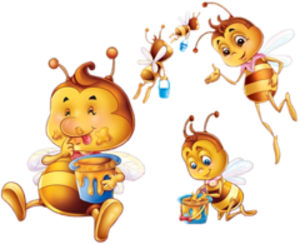